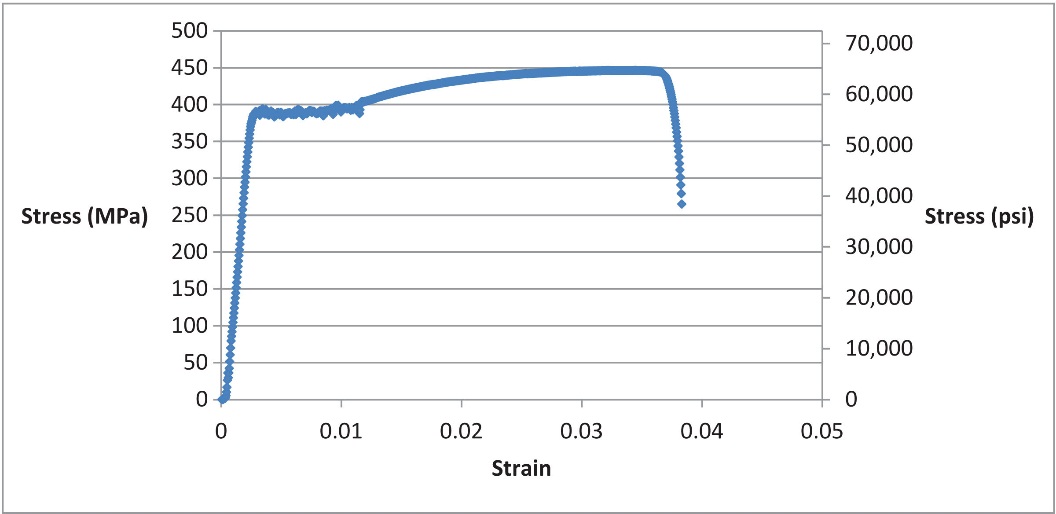 FIGURE 3.1 Stress–Strain Graph for Testing a Steel Bar in Tension
Copyright © 2016 Elsevier Ltd. All rights reserved
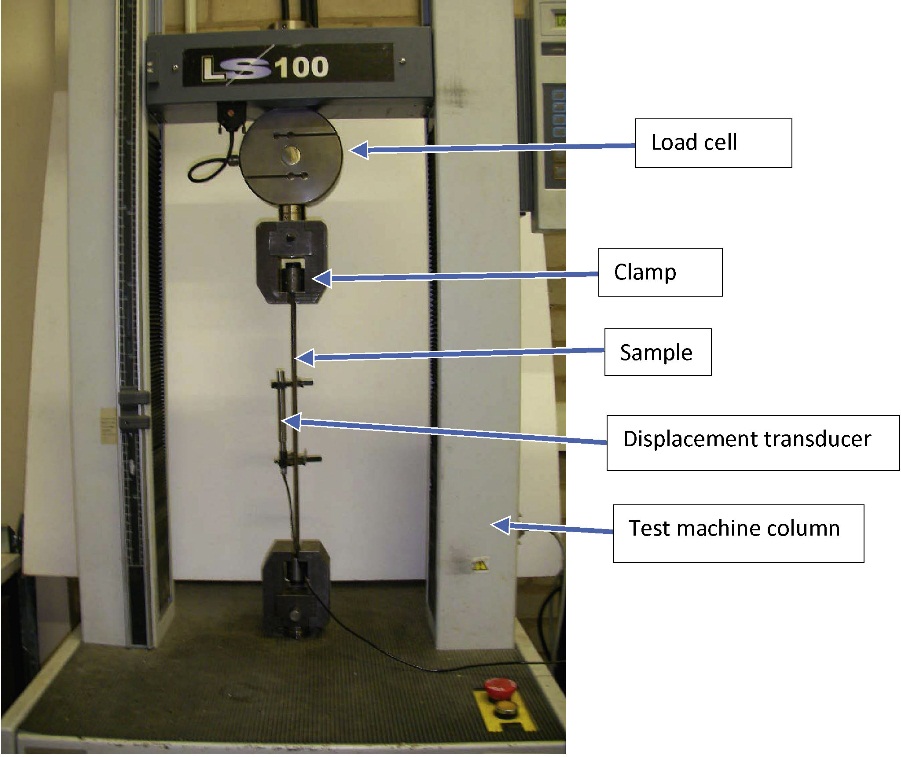 FIGURE 3.2 Arrangement of Steel Test Sample
Copyright © 2016 Elsevier Ltd. All rights reserved
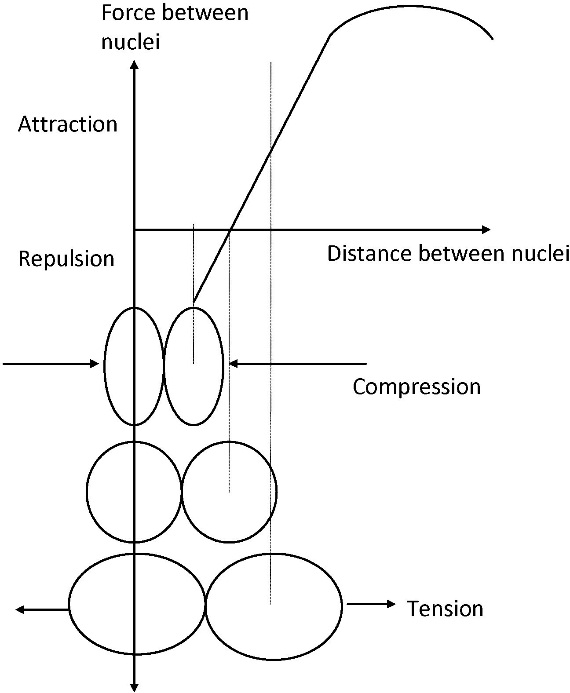 FIGURE 3.3 Effect of Applied Stress on Atoms in Material
Copyright © 2016 Elsevier Ltd. All rights reserved
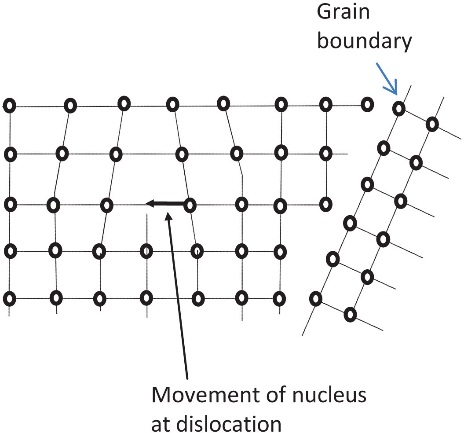 FIGURE 3.4 Structure of Crystalline
Material (e.g., Metal)
Copyright © 2016 Elsevier Ltd. All rights reserved
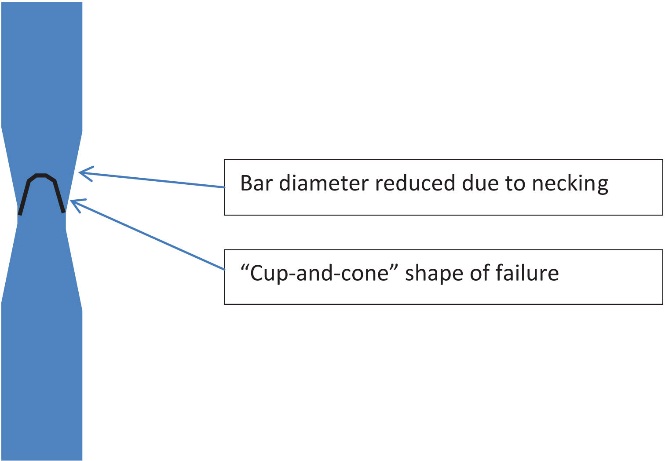 FIGURE 3.5 Typical Detail of Failure of Steel Bar
Copyright © 2016 Elsevier Ltd. All rights reserved
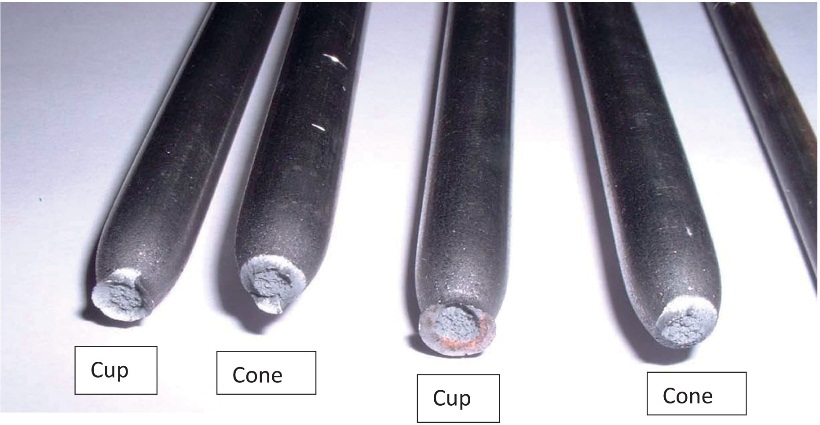 FIGURE 3.6 Steel Samples After Failure
Copyright © 2016 Elsevier Ltd. All rights reserved
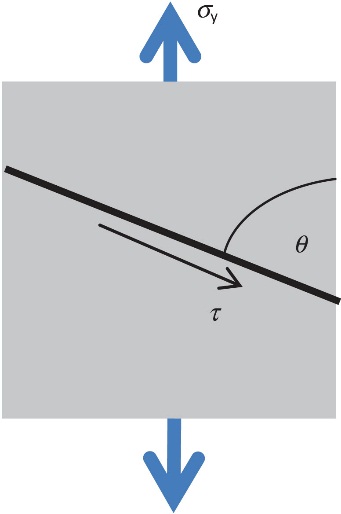 FIGURE 3.7 A Finite Element of Steel
Copyright © 2016 Elsevier Ltd. All rights reserved
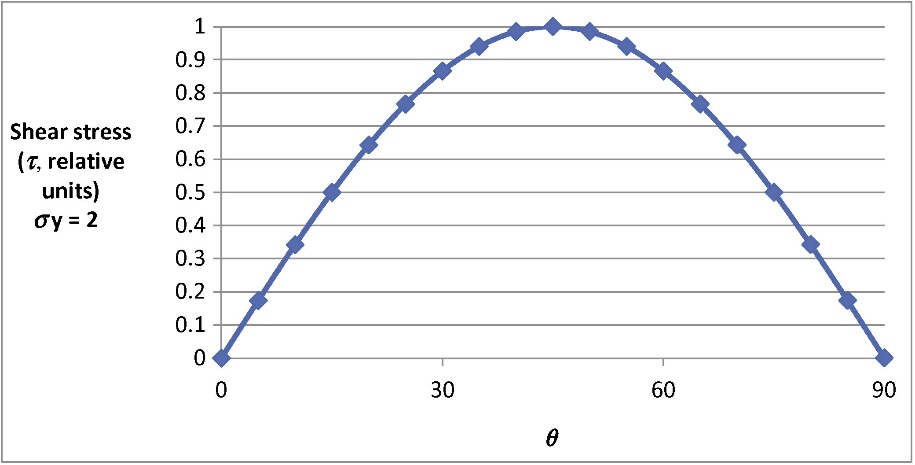 FIGURE 3.8 Shear Force at Angle  to Applied Load
Copyright © 2016 Elsevier Ltd. All rights reserved
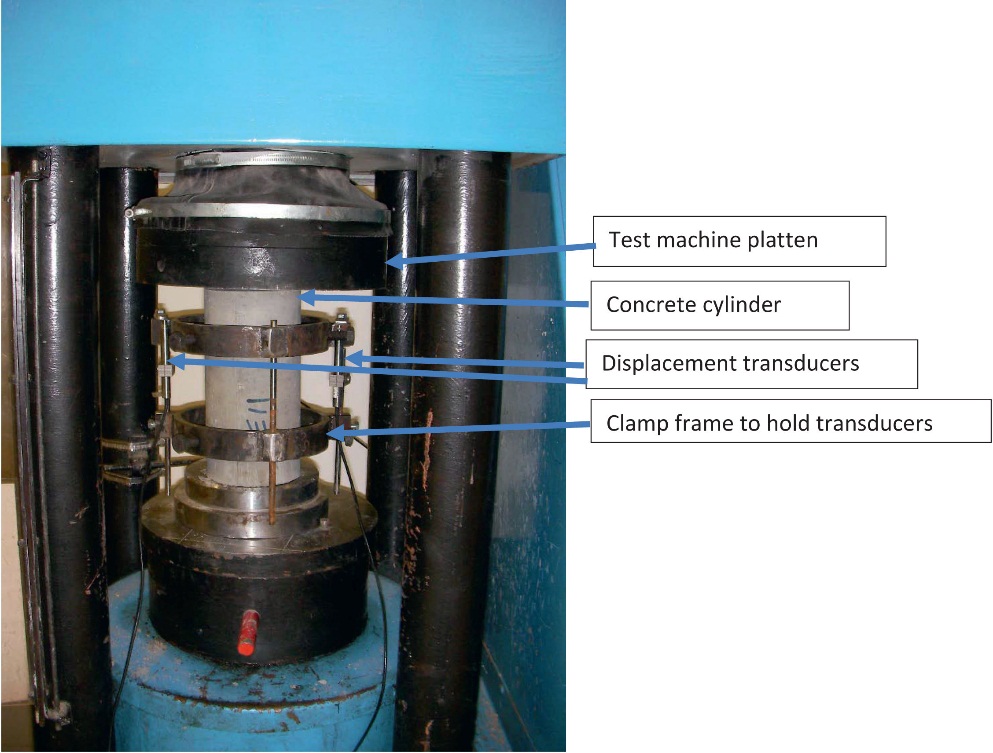 FIGURE 3.9 Testing a Concrete Cylinder
Copyright © 2016 Elsevier Ltd. All rights reserved
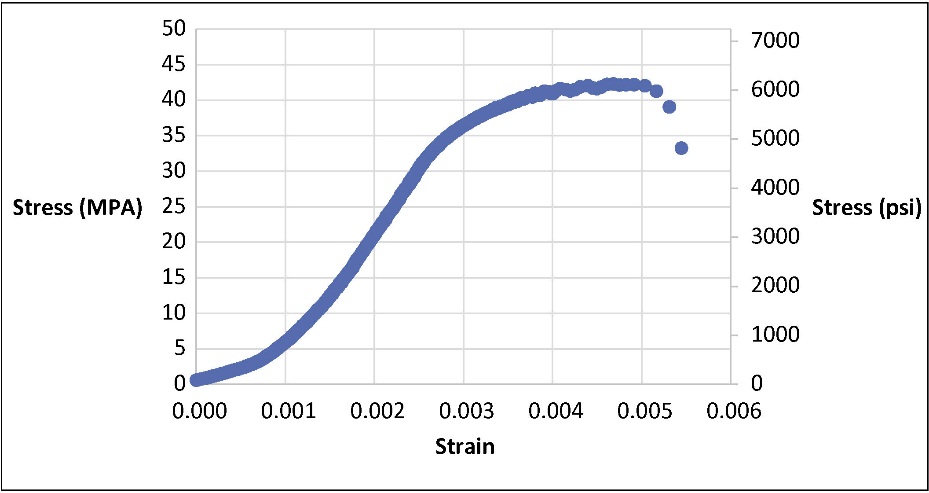 FIGURE 3.10 Stress–Strain Graph for Testing a Concrete Cube
Copyright © 2016 Elsevier Ltd. All rights reserved
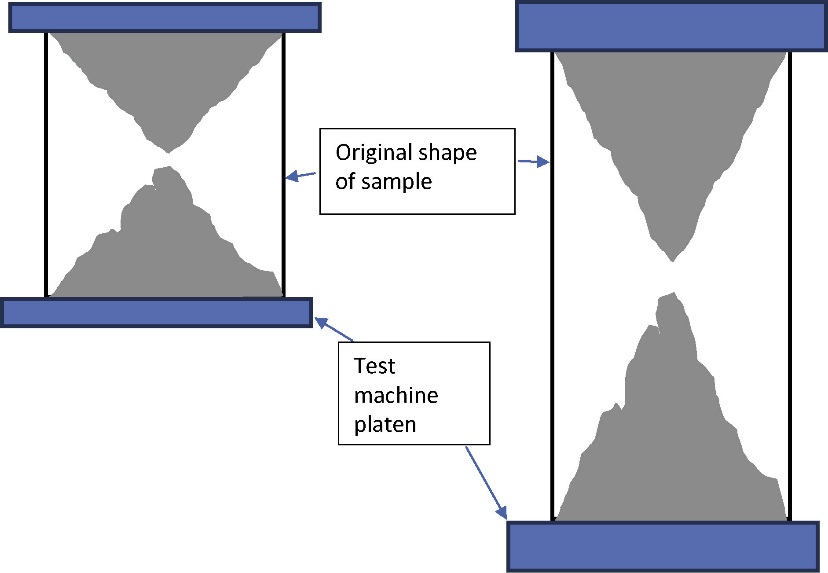 FIGURE 3.11 Typical Shape of Failed Cube (Left) and Cylinder (Right)
Copyright © 2016 Elsevier Ltd. All rights reserved
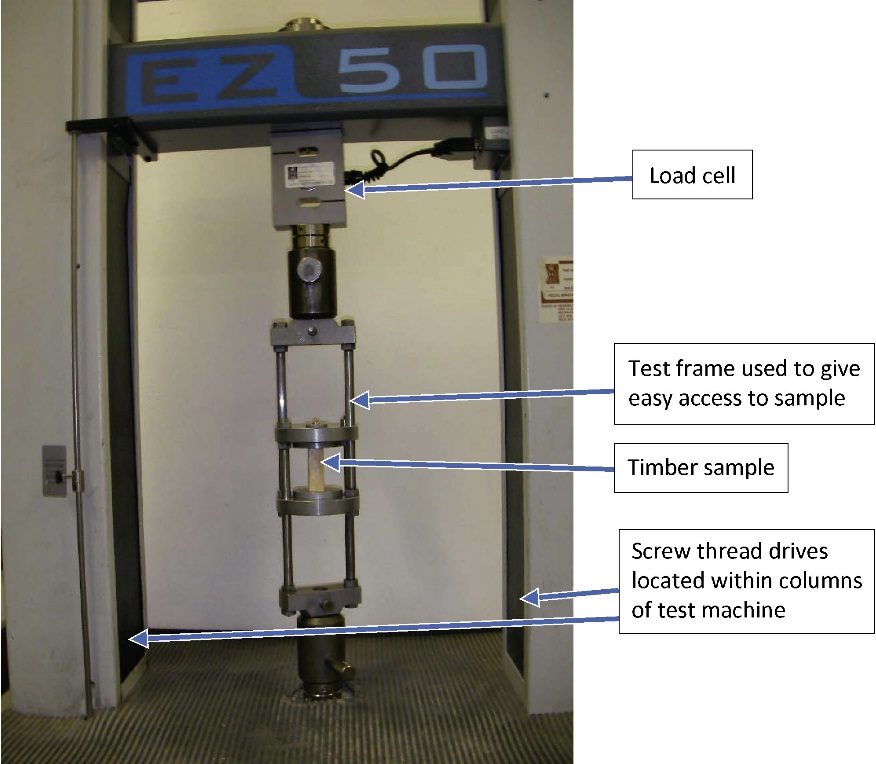 FIGURE 3.12 Testing a Timber Sample on End Grain
Copyright © 2016 Elsevier Ltd. All rights reserved
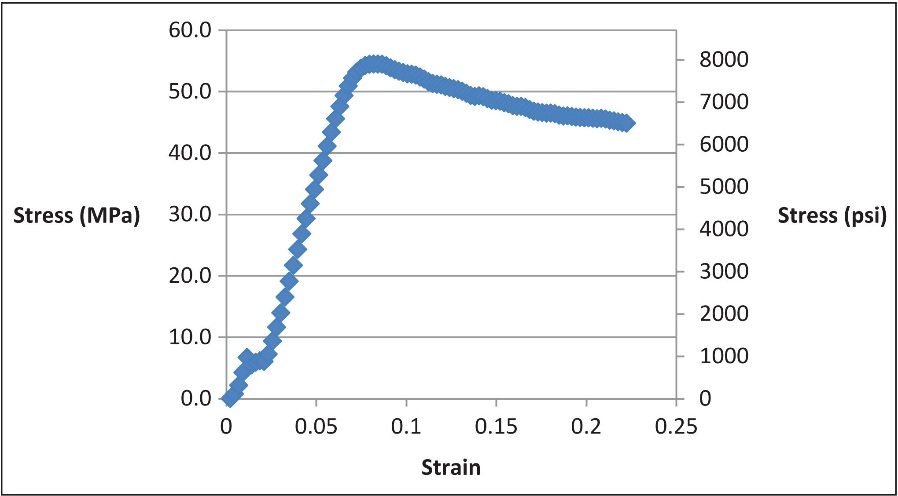 FIGURE 3.13 Stress–Strain Curve for Timber Loaded Parallel to the Grain
Copyright © 2016 Elsevier Ltd. All rights reserved
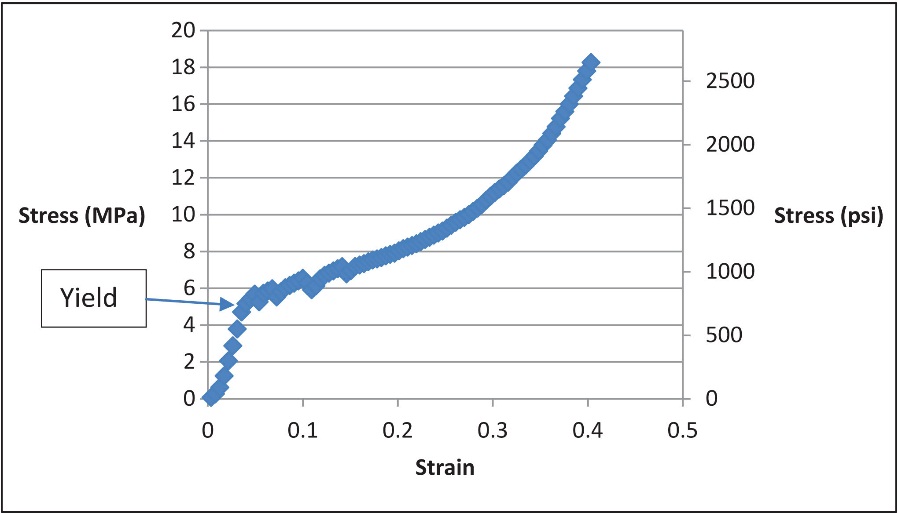 FIGURE 3.14 Stress–Strain Curve for Timber Loaded at Right Angles to the Grain
Copyright © 2016 Elsevier Ltd. All rights reserved
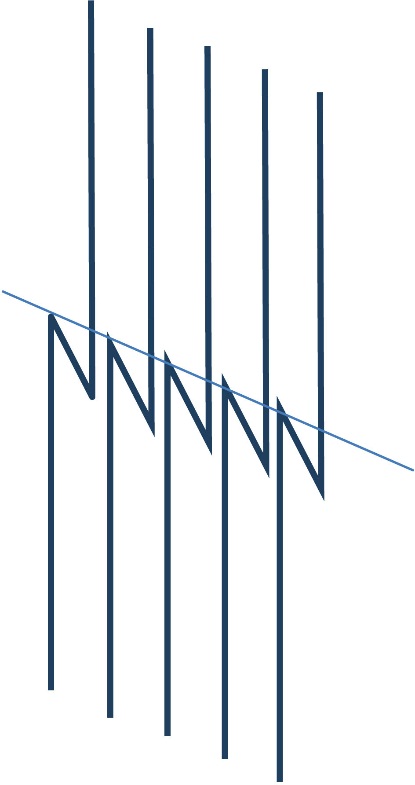 FIGURE 3.15 Schematic Diagram of Failure in End Grain Loading
Copyright © 2016 Elsevier Ltd. All rights reserved